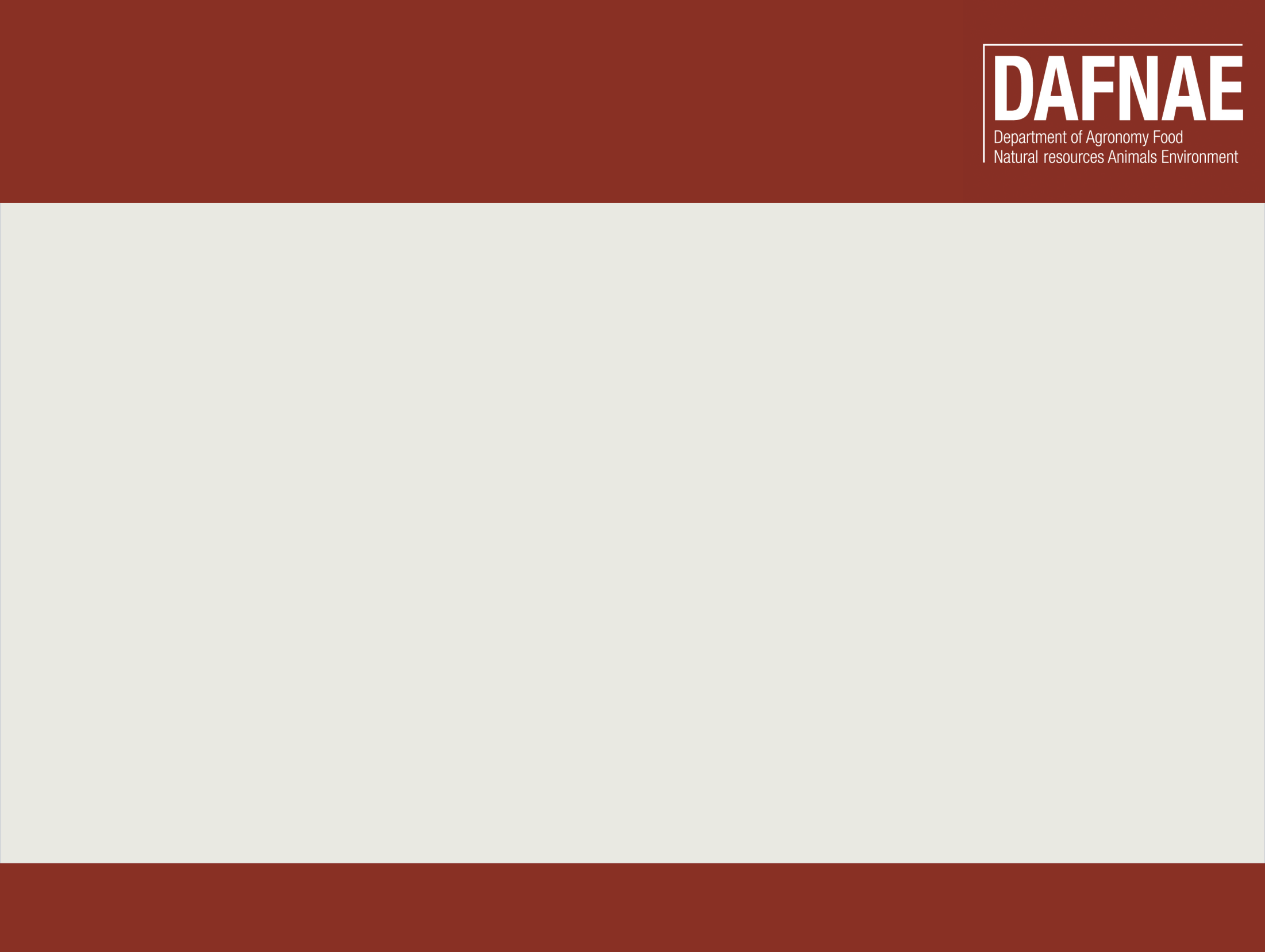 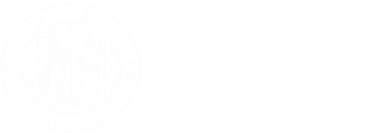 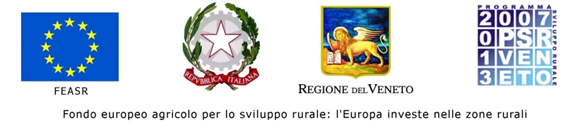 GIORNATA DIVULGATIVA
Azienda Agraria Sperimentale ‘L.Toniolo’ 
Aula ‘Cantele’
5 maggio 2015
La gestione del digestato e il controllo degli erbicidi in Veneto
Progetti PSR ValDige e Grimicid
(DGR n°1604 del 31/07/2012 - PSR Regione Veneto (2007-2014) misura 124)
09.30
Apertura dei lavori e presentazione dei progetti ValDige e Grimicid
Maurizio Borin (Direttore DAFNAE - Responsabile scientifico dei progetti)
09.45 
Gestione della fertilità del terreno agrario mediante la valorizzazione del digestato e l'impiego di prodotti ad azione specifica
Maurizio Borin, Antonio C. Barbera, Caterina Caruso, Carmelo Maucieri (DAFNAE – Di3A)
10.15
Talpa, Semovente per l’applicazione del digestato
Giuseppe Boatto (Maschio Gaspardo S.P.A.)
10.45
Differenti ambiti di spandimento del digestato - la gamma dei carribotte spandiliquame VENDRAME
Francesco Vendrame (Vendrame s.r.l.)
11.15
Monitoraggio aziendale su sistemi per il controllo dell’inquinamento da erbicidi
Salvatore Pappalardo (DAFNAE)
12.00
Visita presso gli impianti sperimentali dei progetti ValDige e Grimicid siti nell’azienda sperimentale “L. Toniolo”.